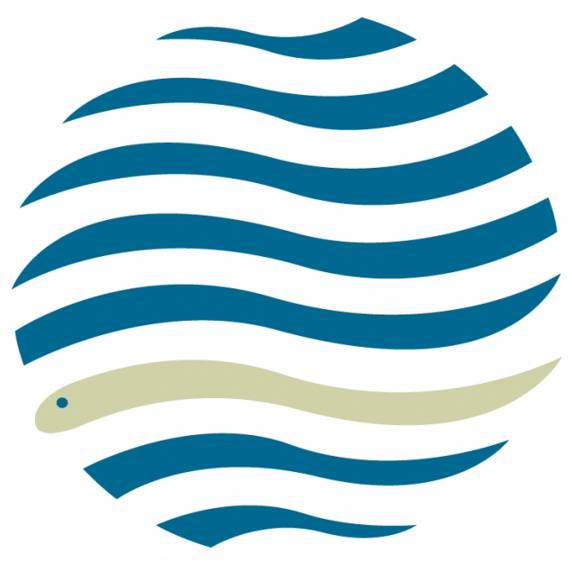 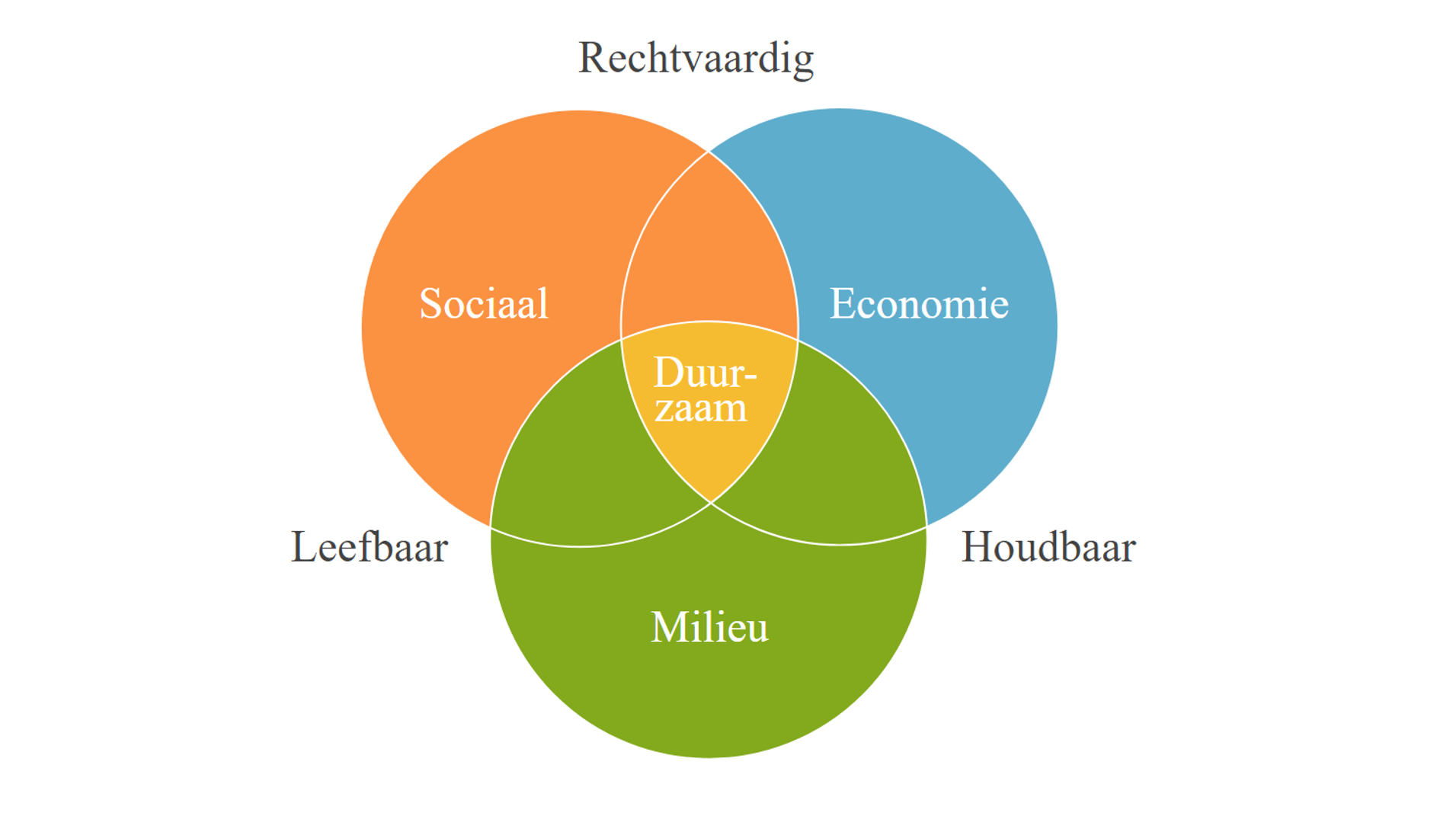 Social
Economic
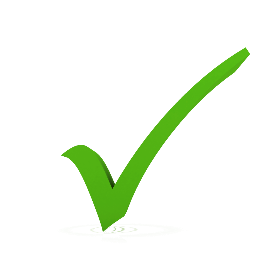 Environment
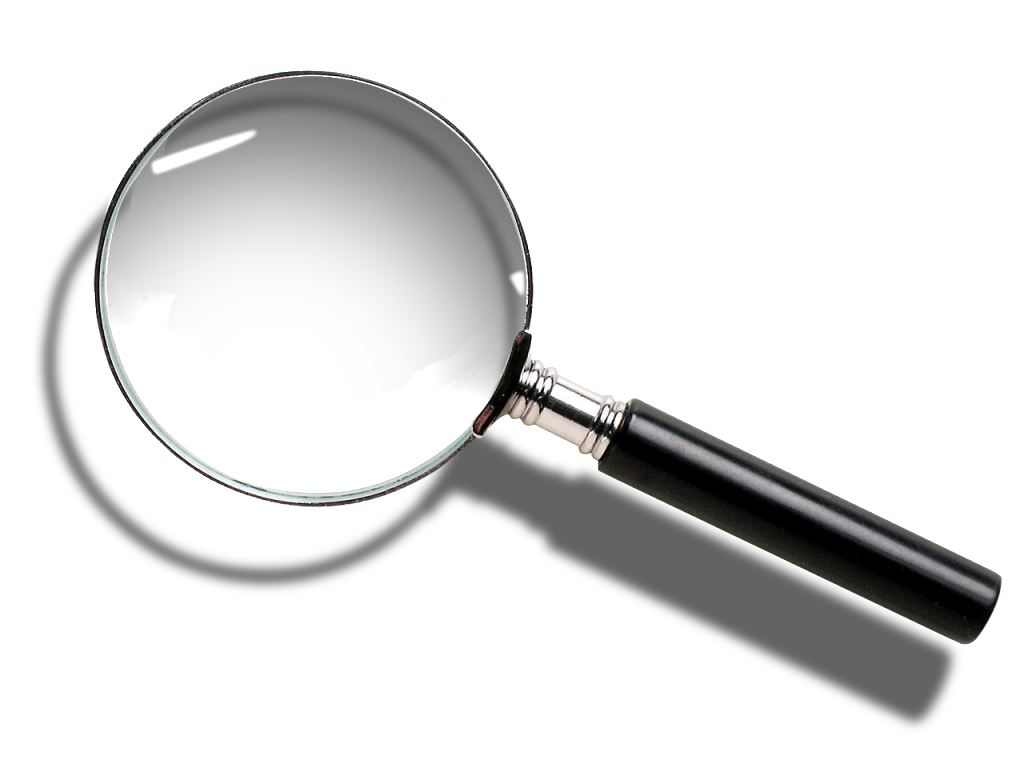 Assessments at this stage are only speculations!
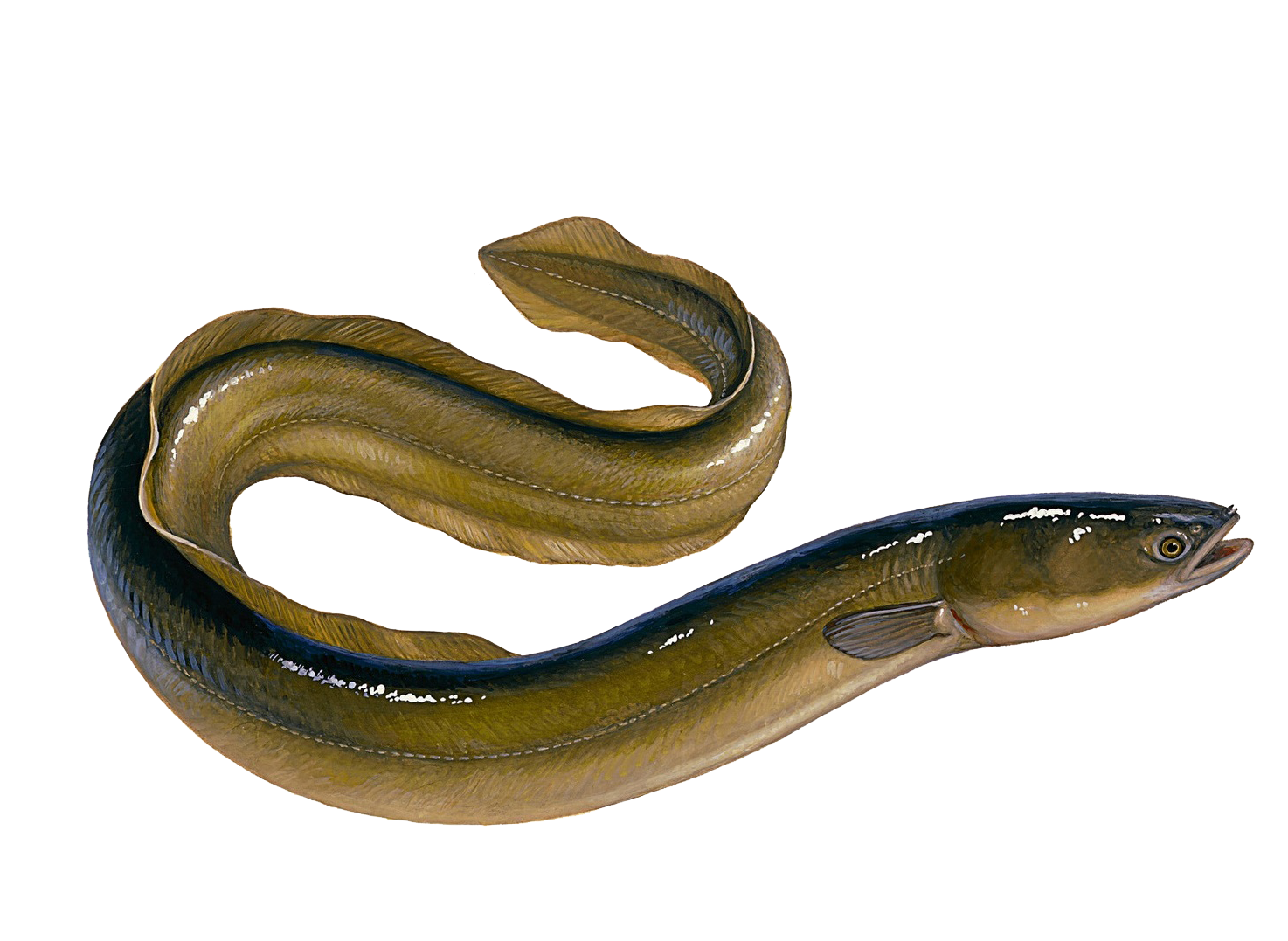 THE EU DEEL ON EELS IS NOT KNOWN
THE STRENGTH OF CONTROL IS ALMOST NIL
NO DATA COLLECTED
MEASURING IMPACT IS VERY DIFFICULT
CURRENT SCENARIO
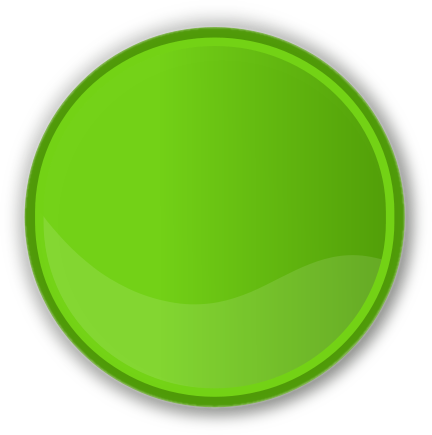 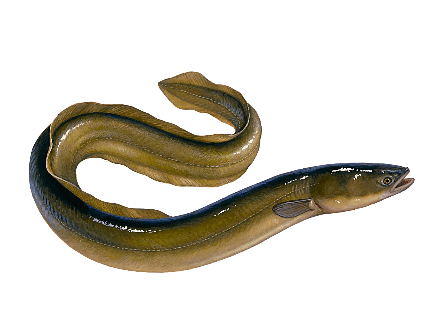 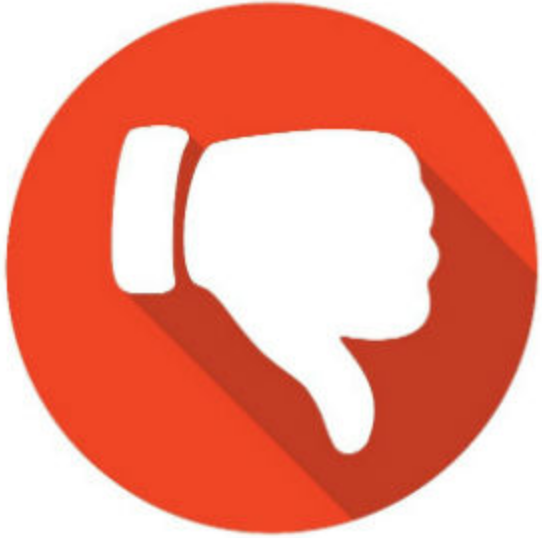 Image
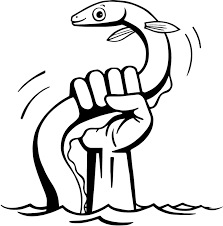 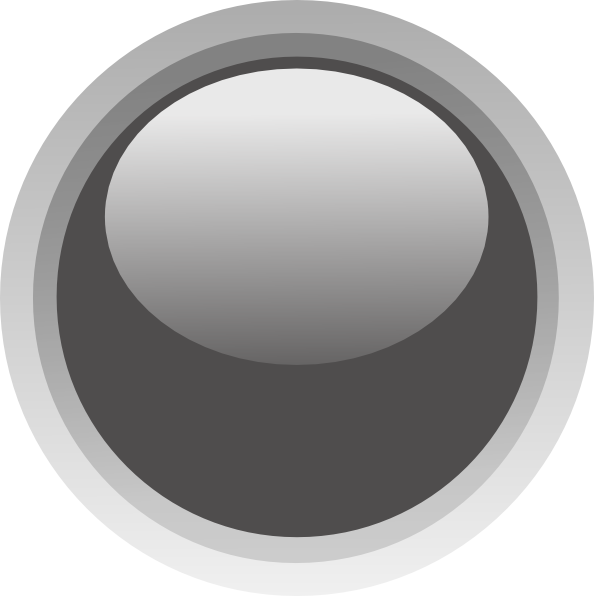 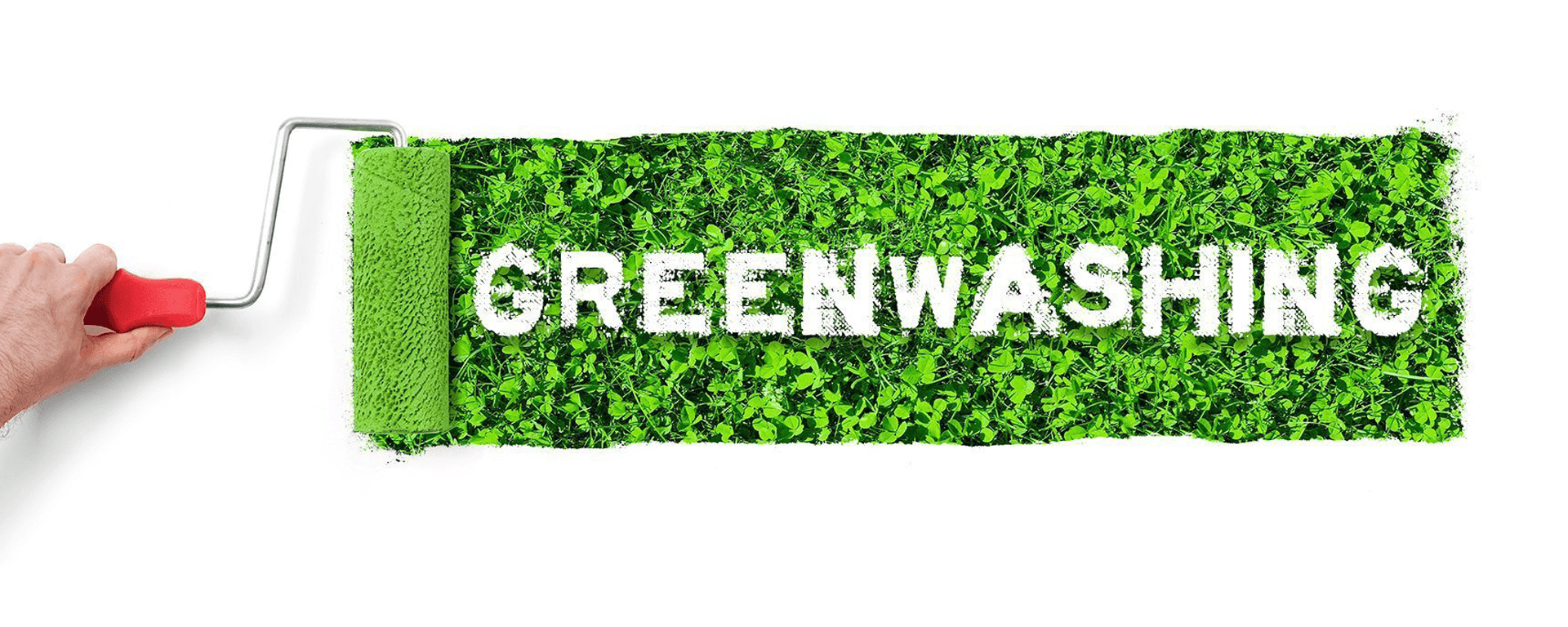 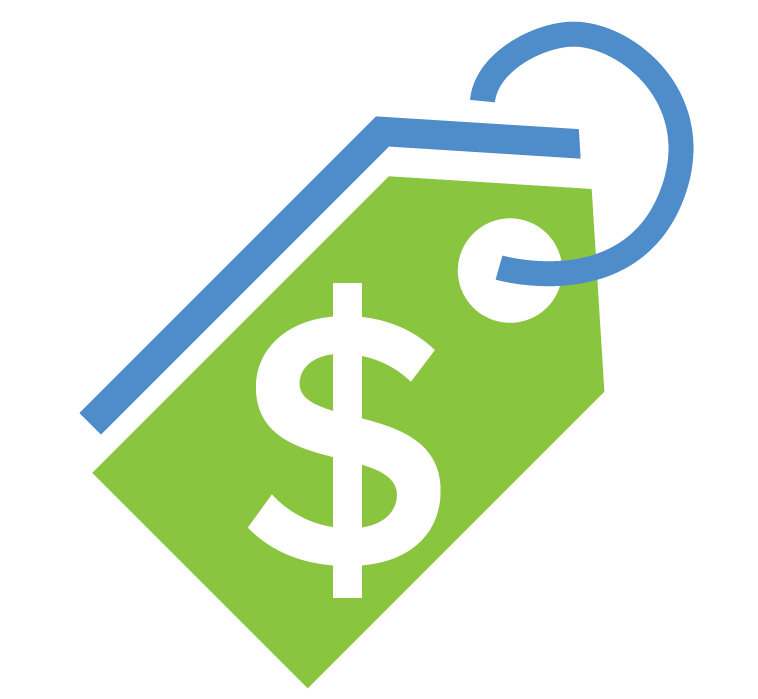 Cost
… a simple but effective solution!
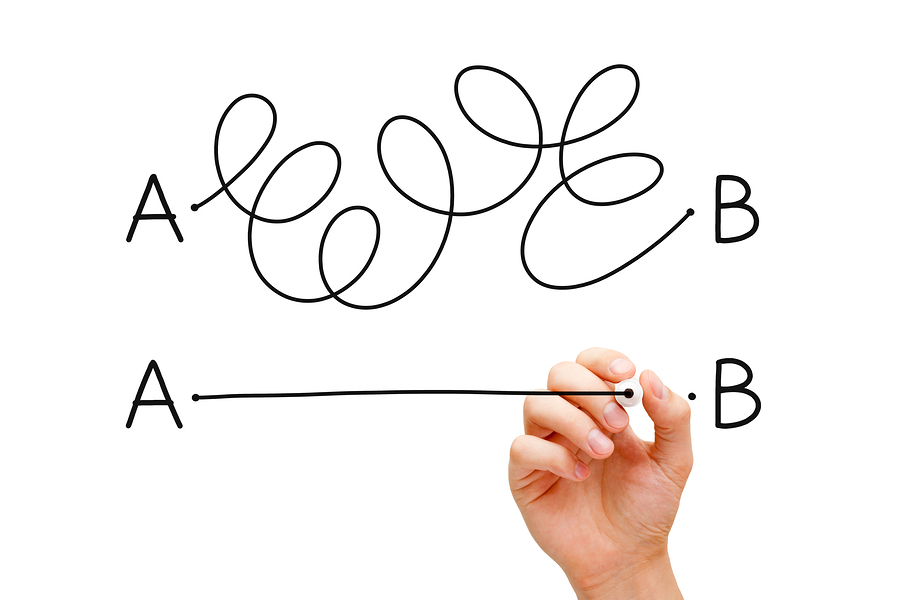 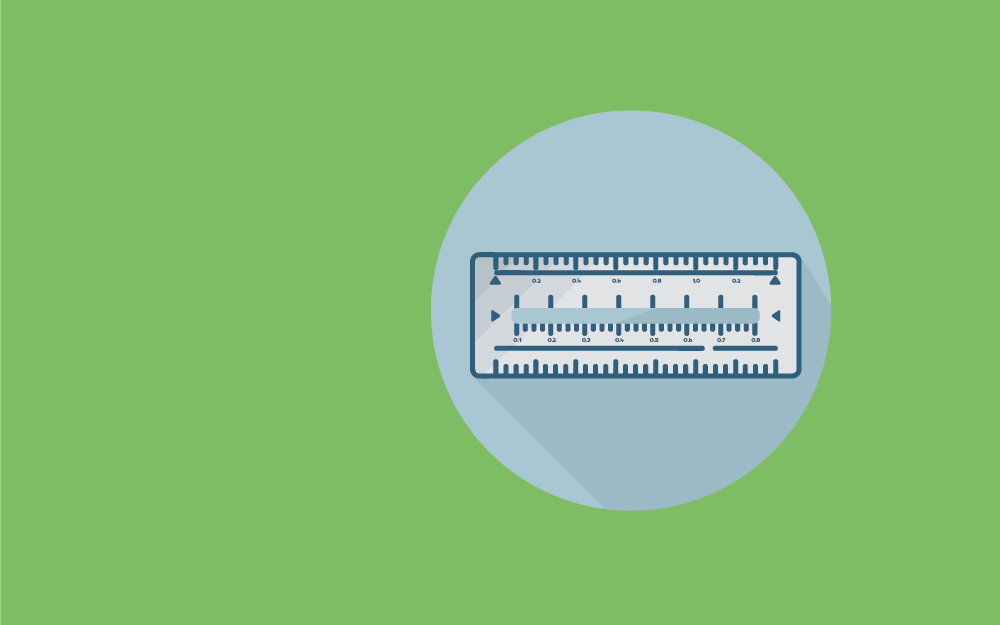 Is measuring to Know, and is Knowing to measure?
Is meten Weten 
en is
Het weten te
Meten?
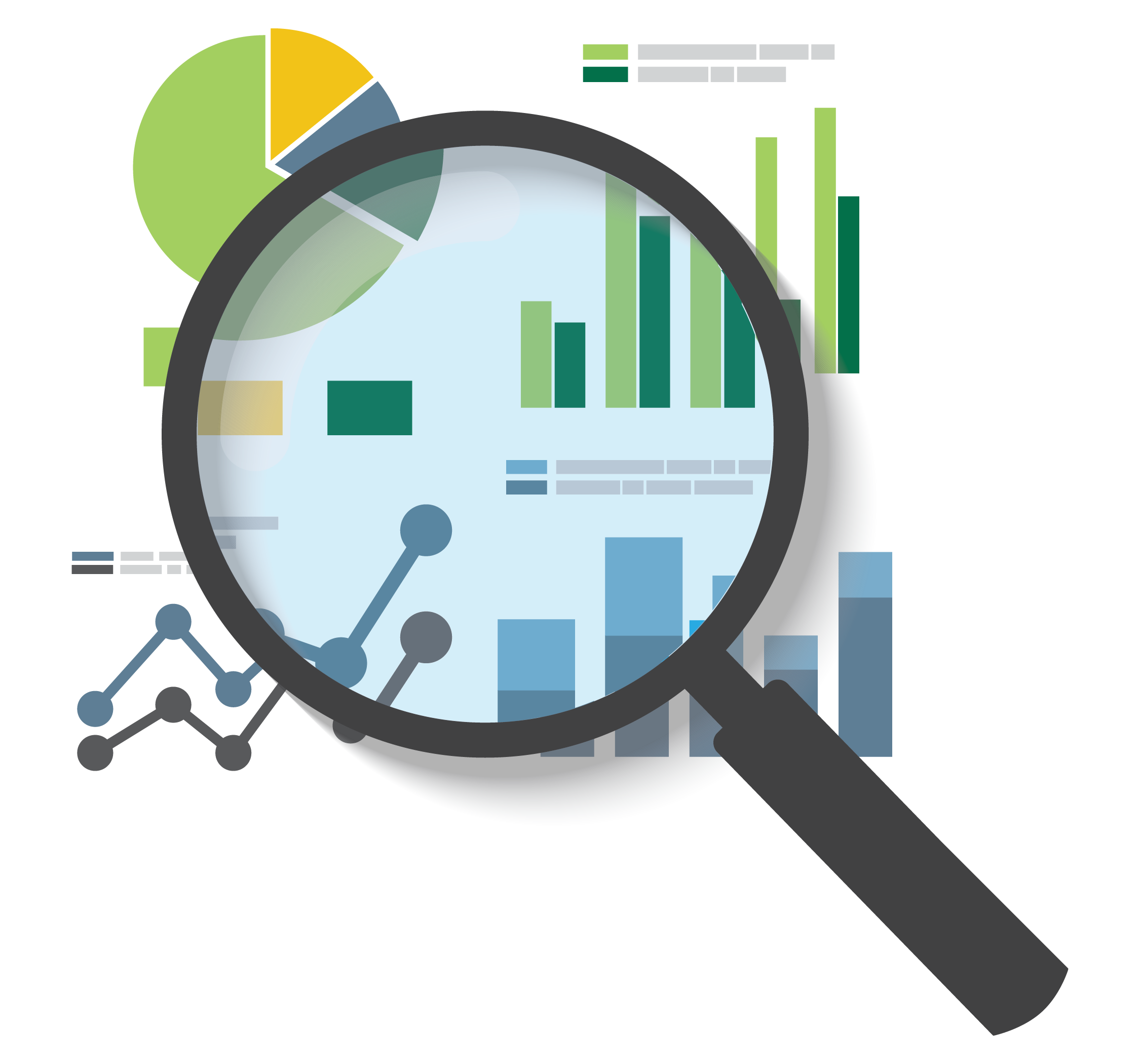 …. THROUGH A STRONG
COLLECTION AND ANALYSIS OF QUANTITATIVE DATA!
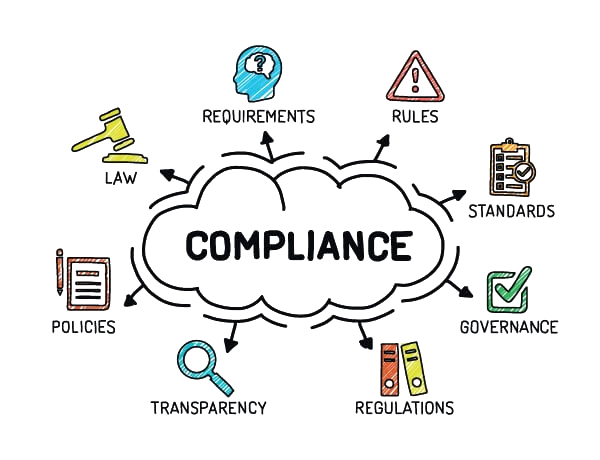 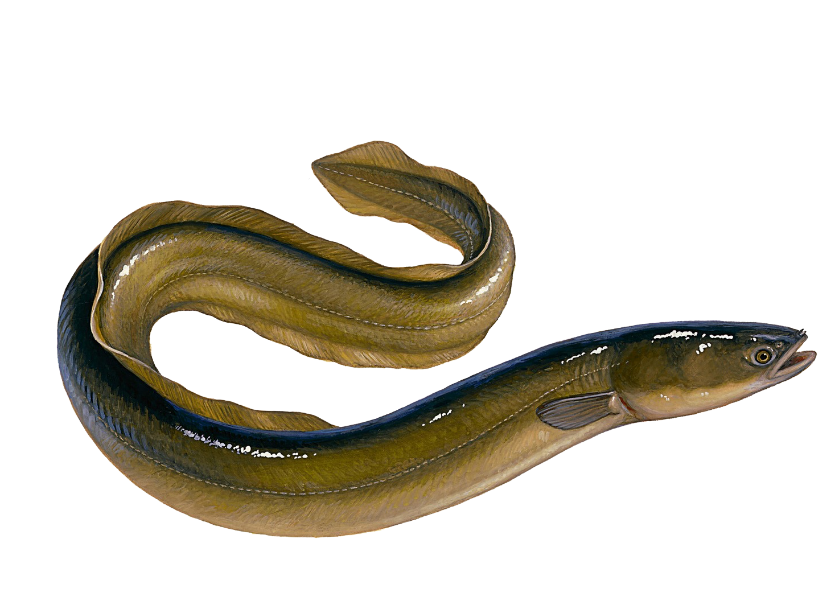 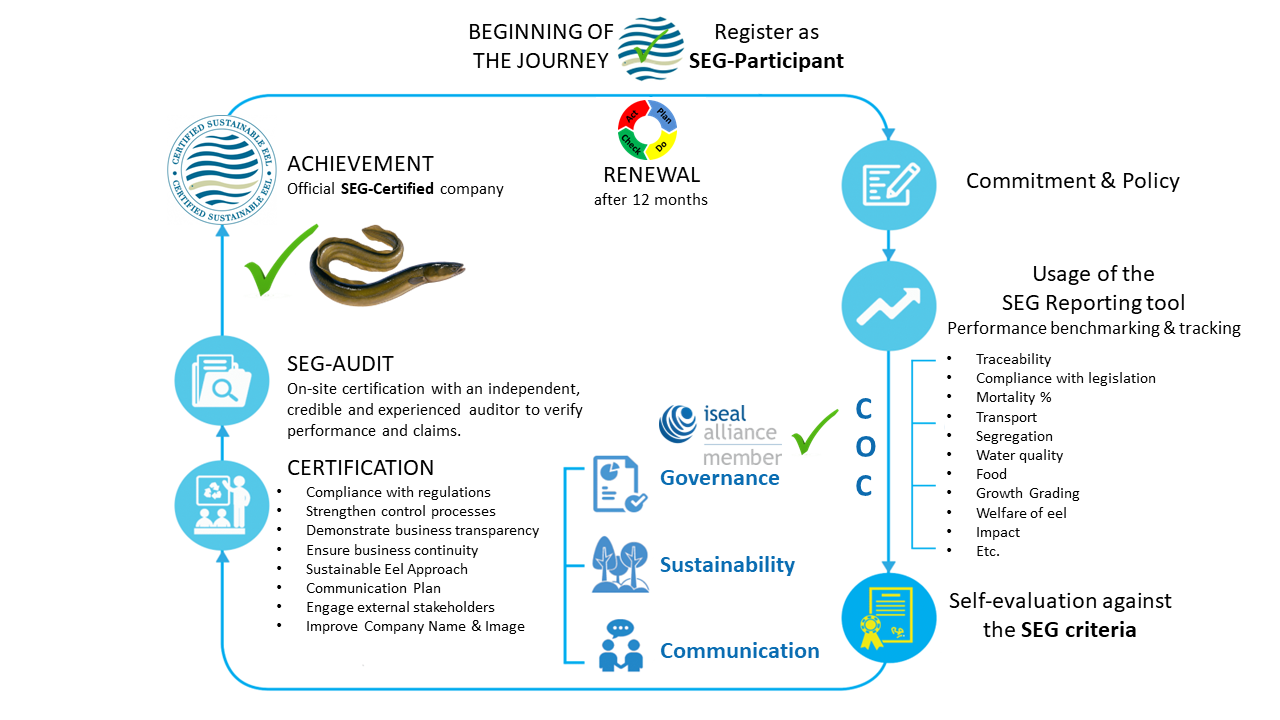 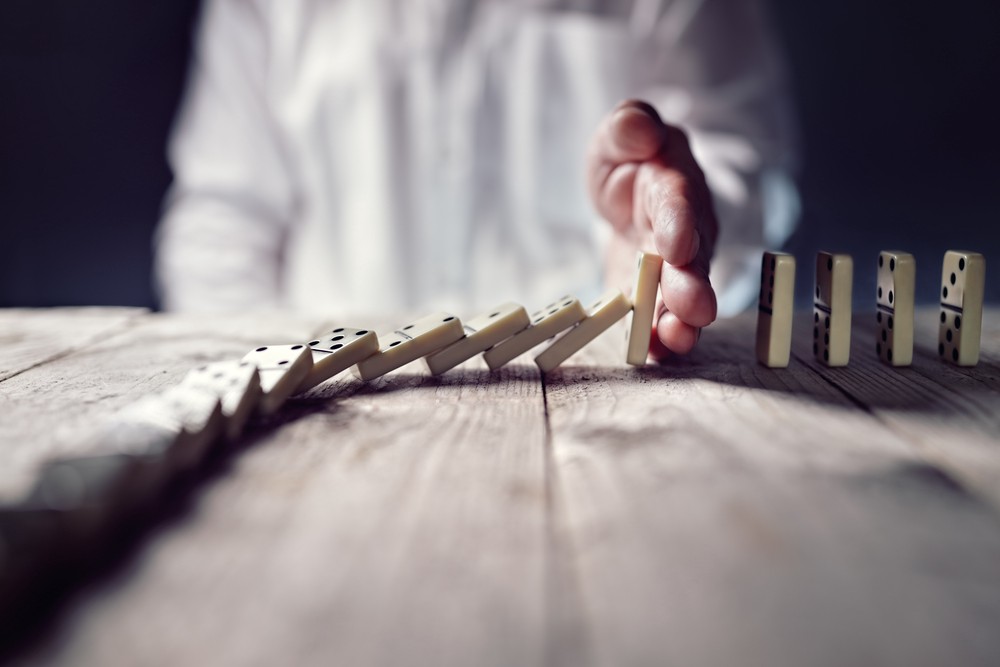 STOPPING DOMINO REACTION
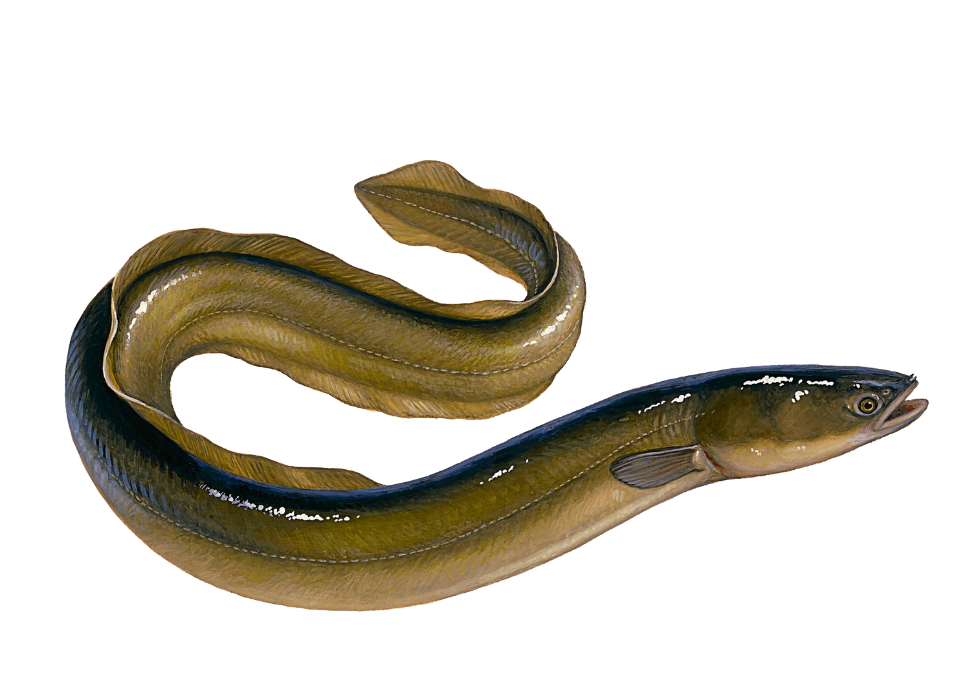 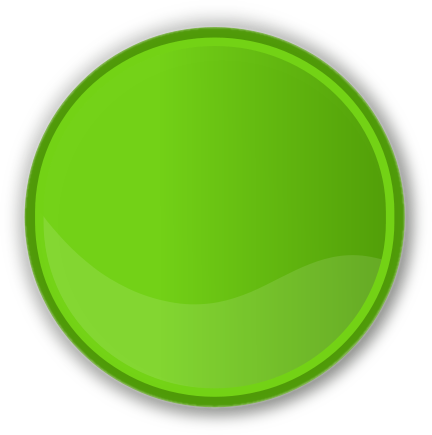 TARGET SCENARIO
Image
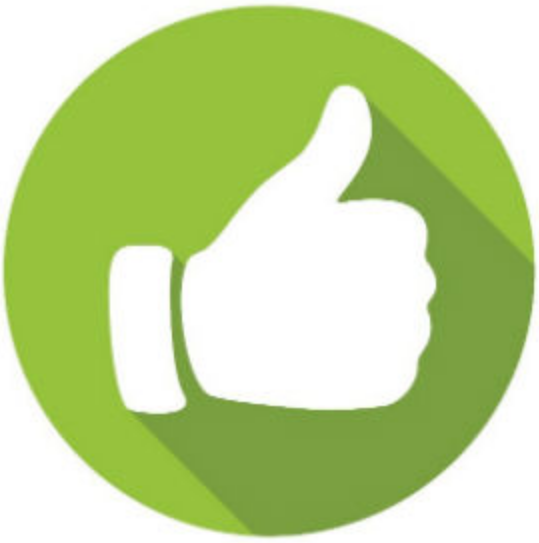 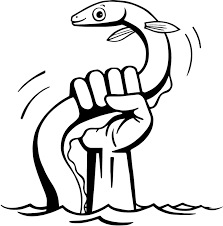 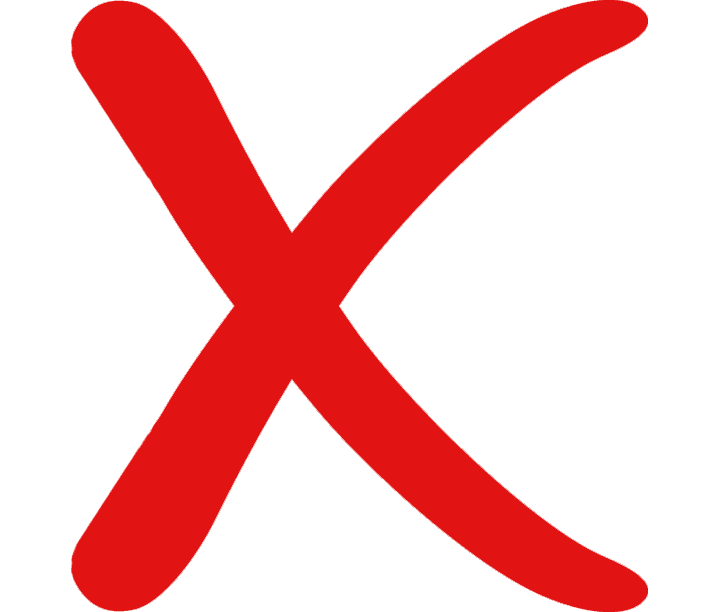 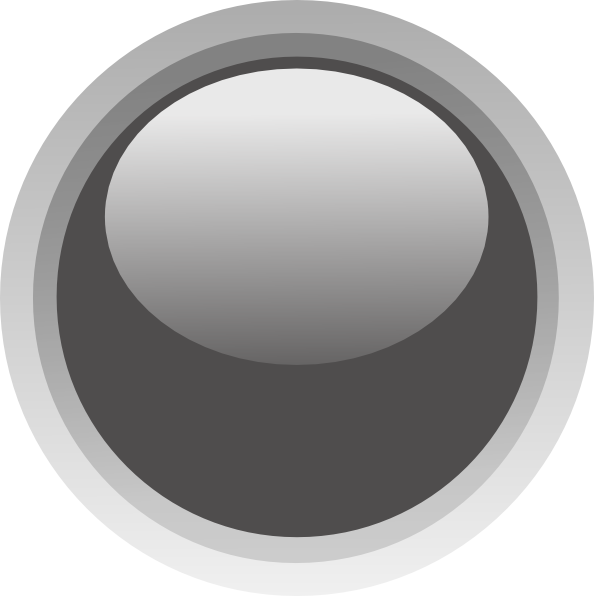 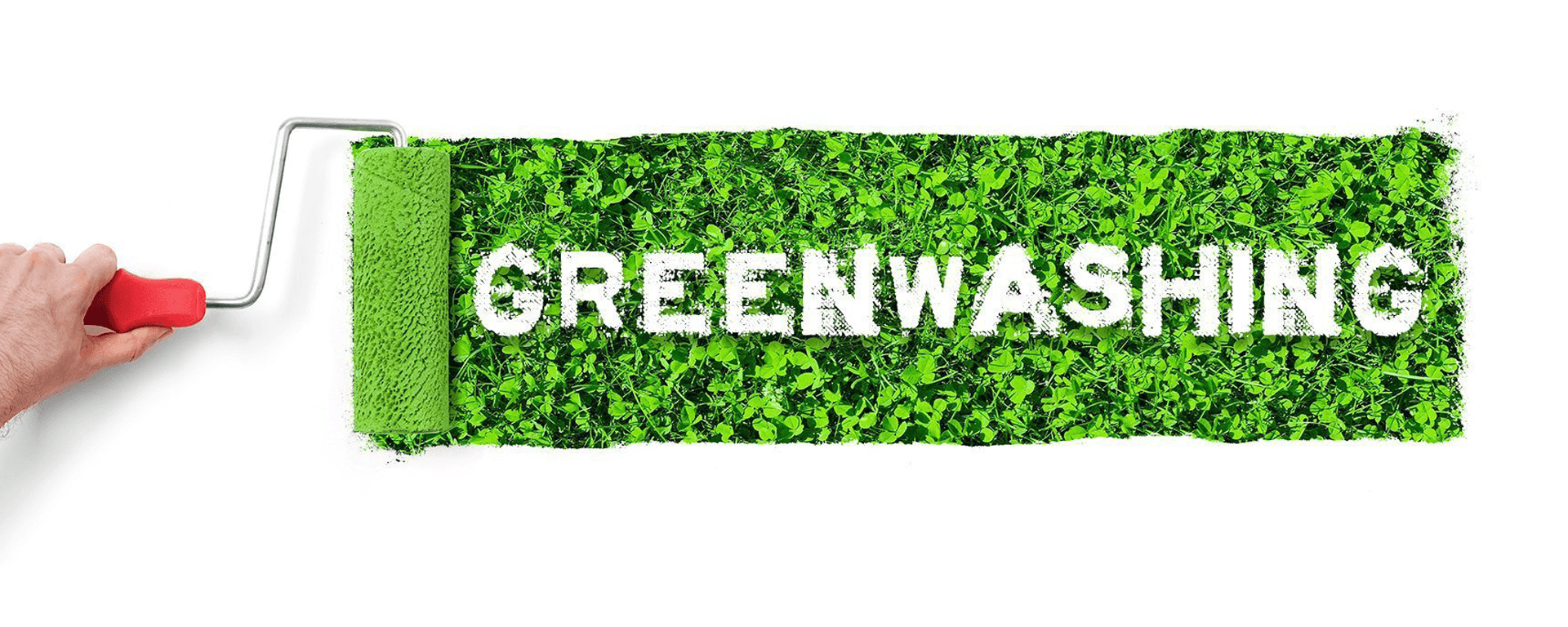 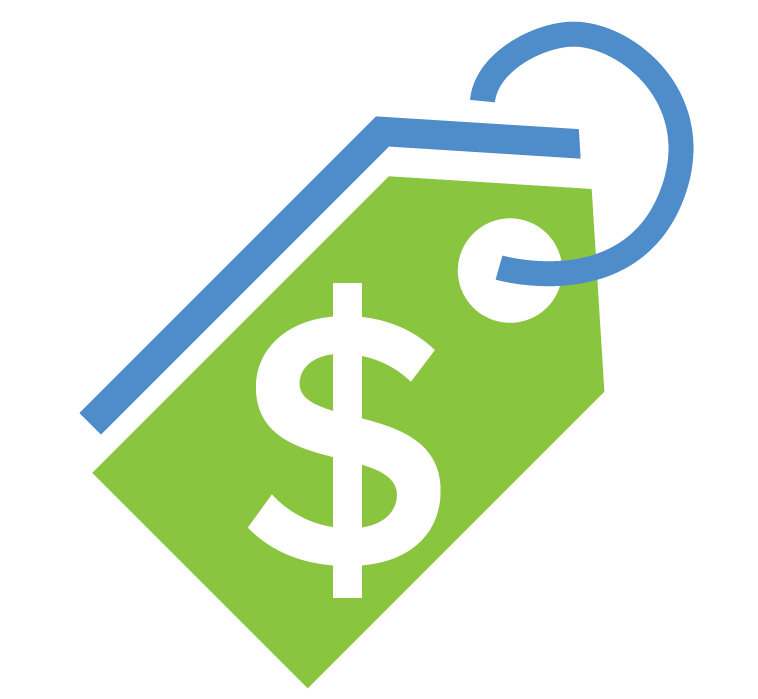 Cost
DIRECTIVE (EU) 2016/429 OF THE EUROPEAN PARLIAMENT AND OF THE COUNCIL
These regulations relate to food authorities and not specifically to eel.
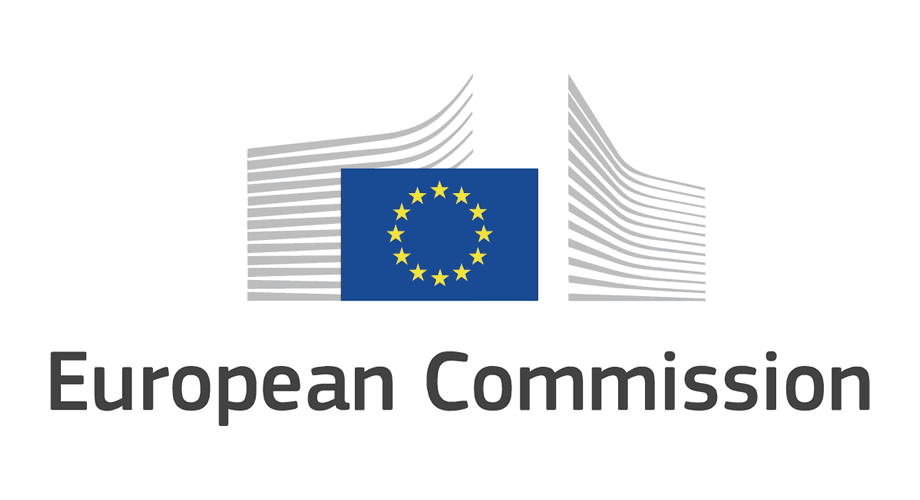 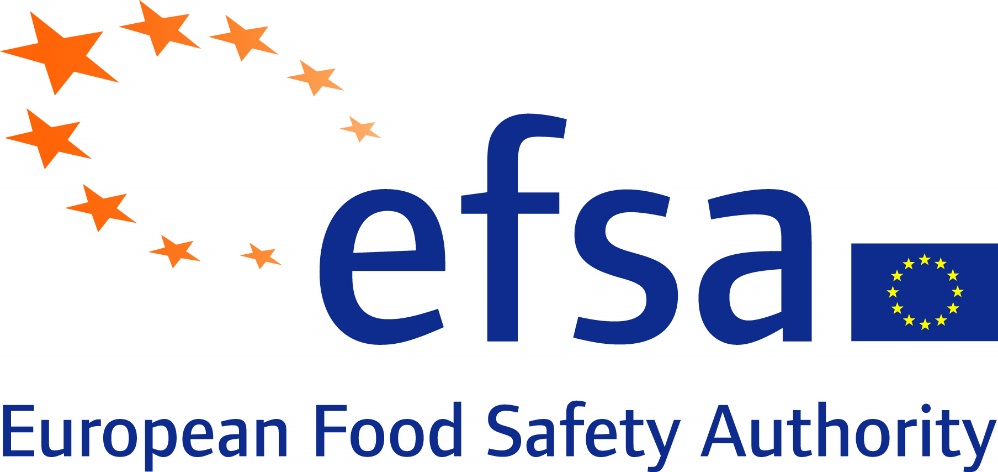 Our aim is to prove to all “skeptical consumers”, including supermarkets, that every eel that leaves a company is sustainable.

We need to demonstrate, quantitatively, that controlled consumption is the only way to safeguard the existence of the European eel.
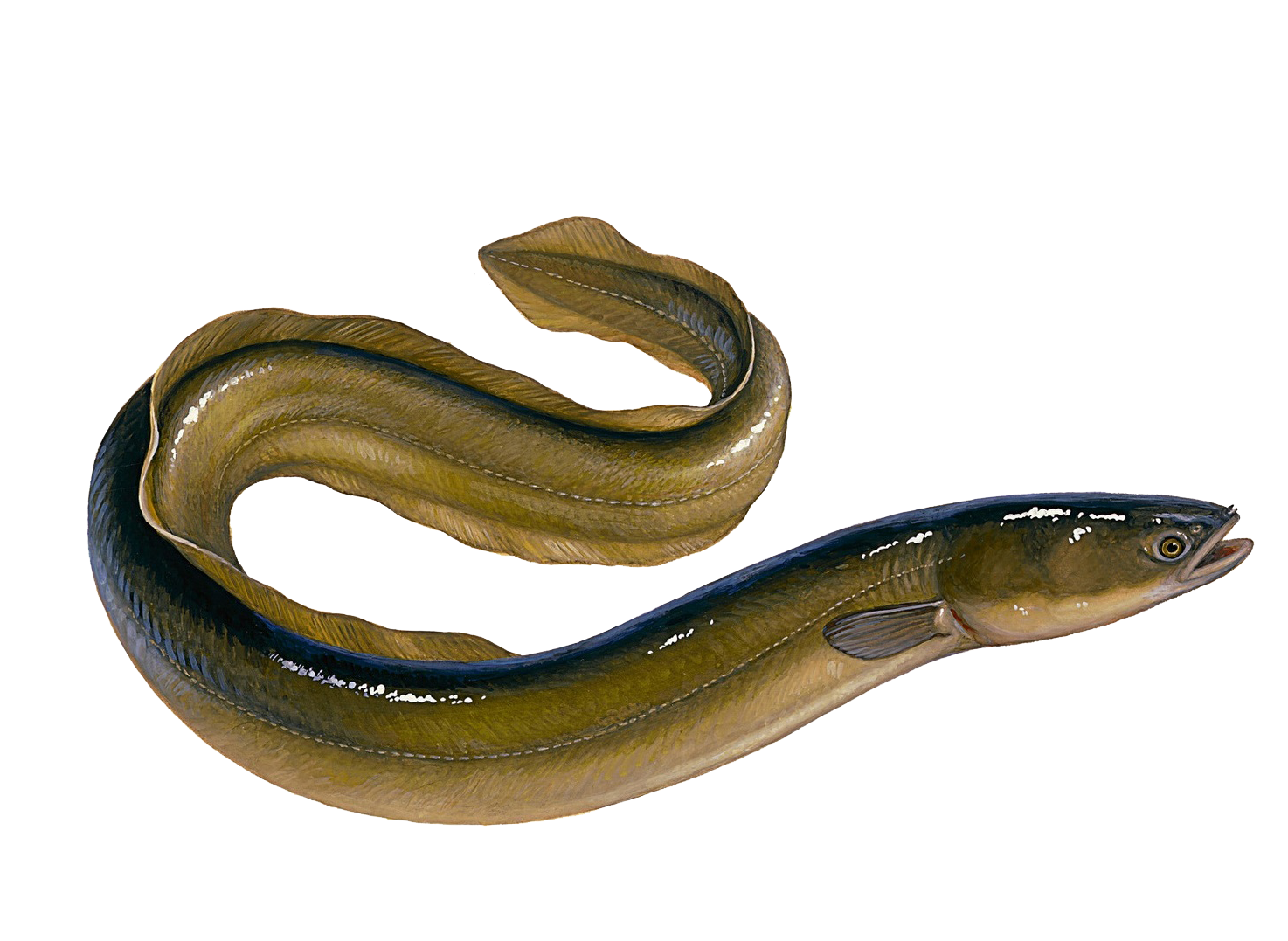 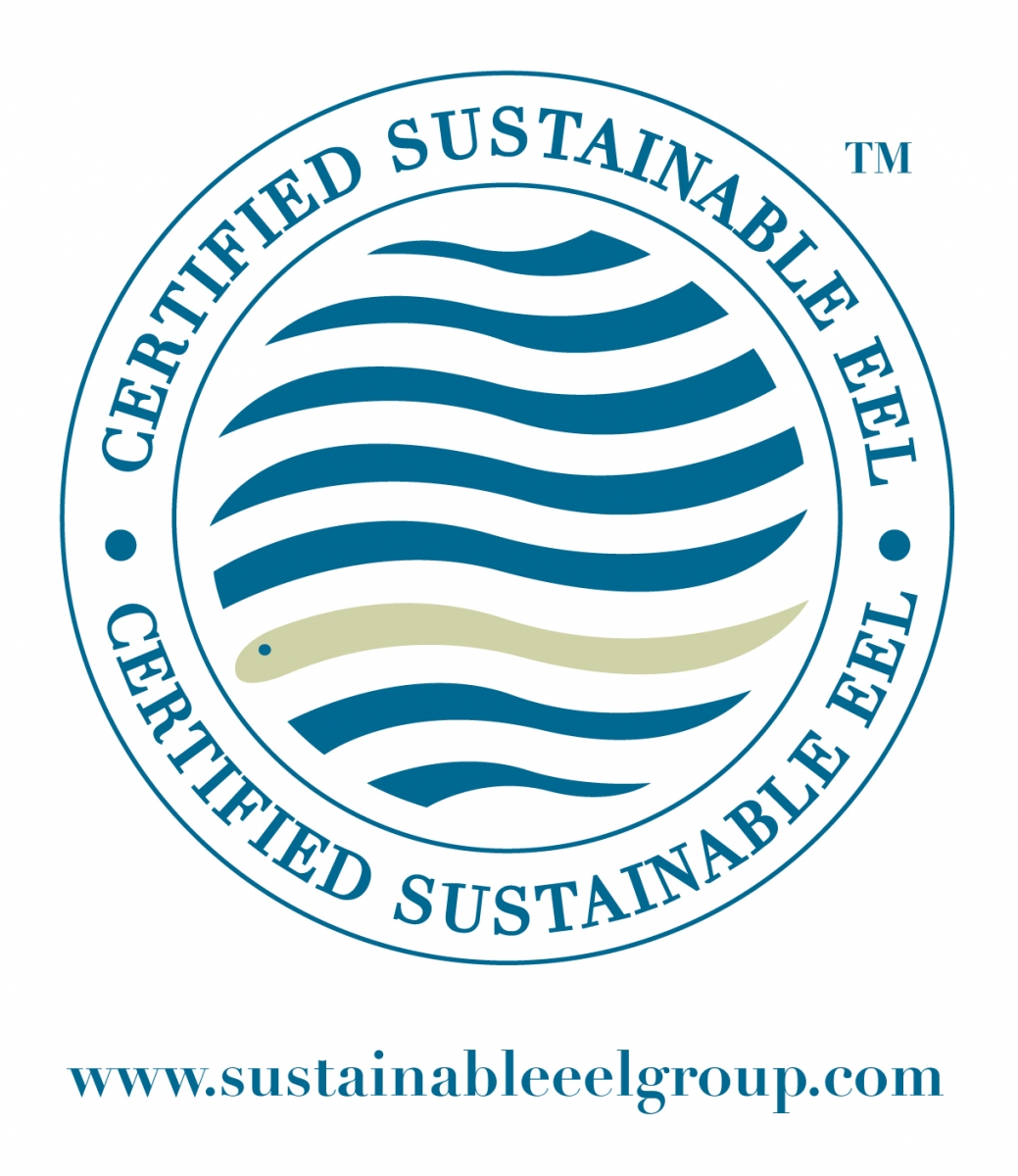